The city and our school
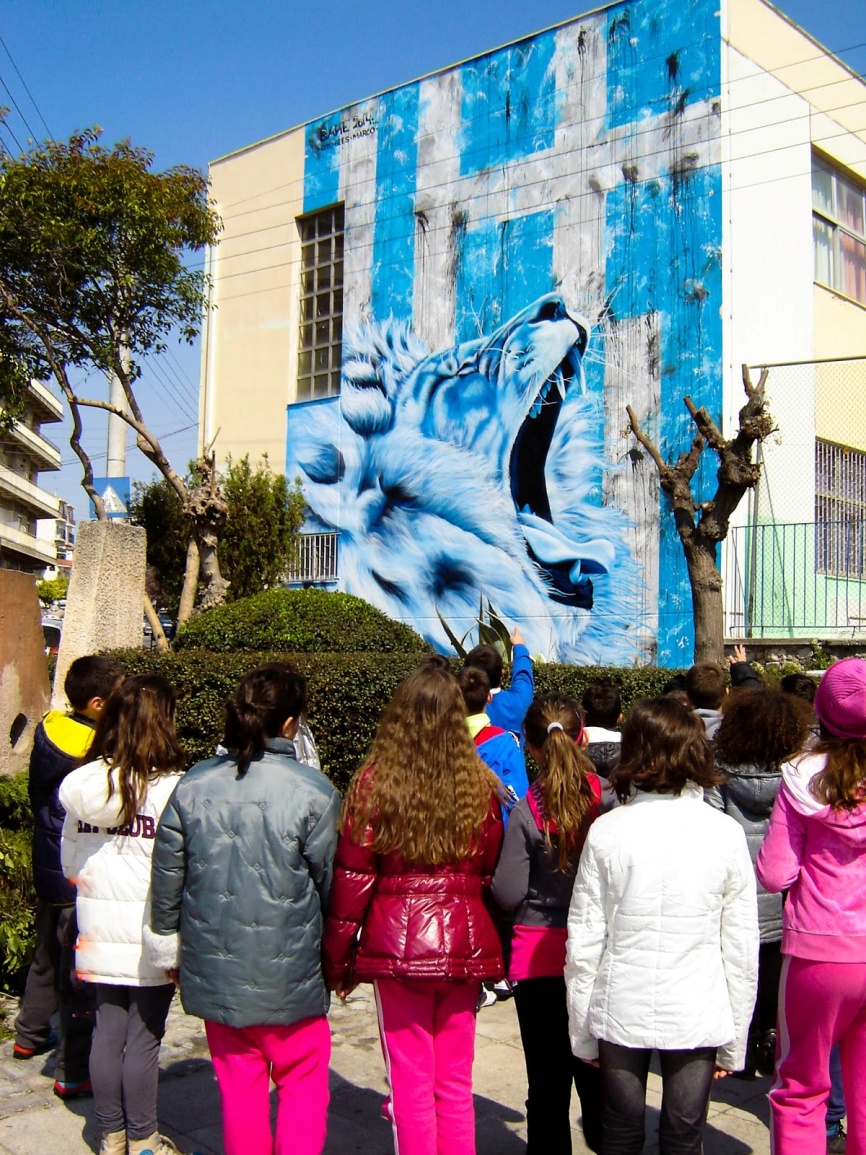 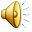 Nikea – Agios Ioannis Rentis is a suburb of Pireas, the largest port in the country.
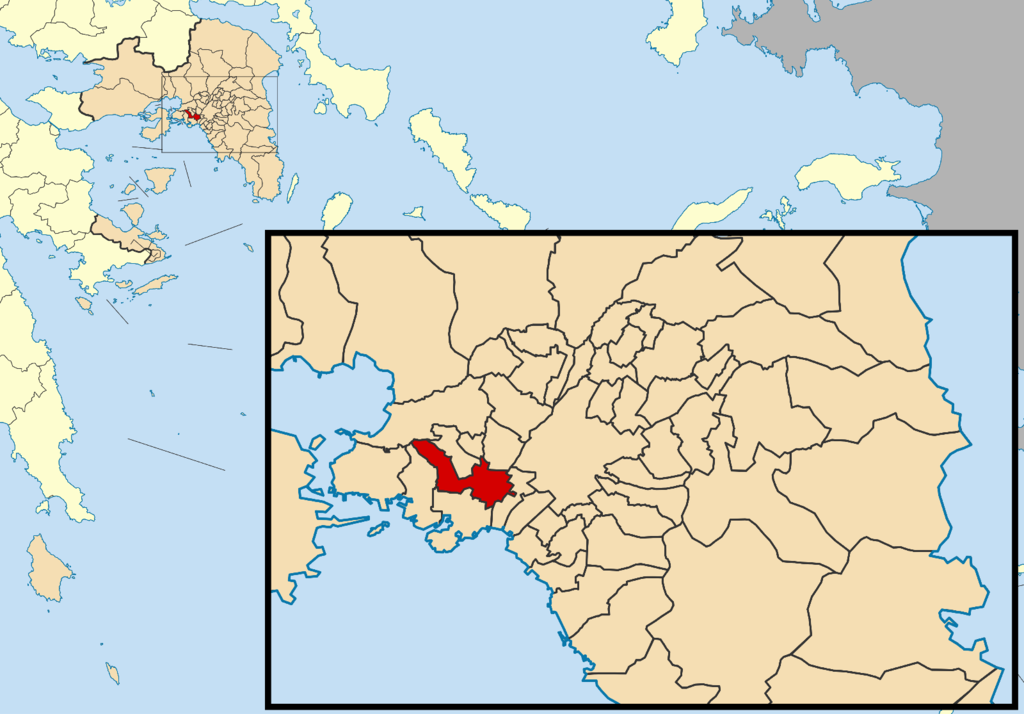 It is a municipality with intense cultural activity.
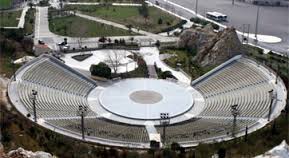 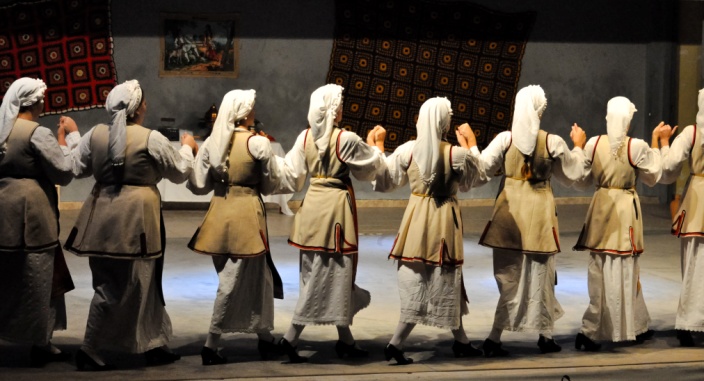 Monuments and works of art that adorn our region.
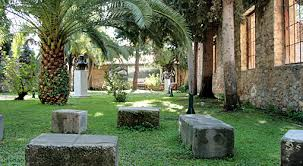 Come to show you where we play and working out.
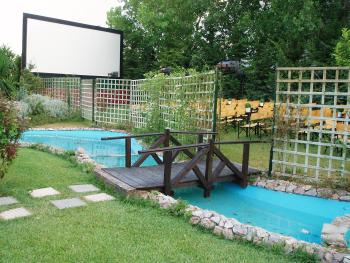 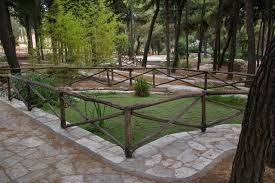 Our school is one of the oldest in town.
Our yard
Our classes and library
We love it and we try to make it beautiful.
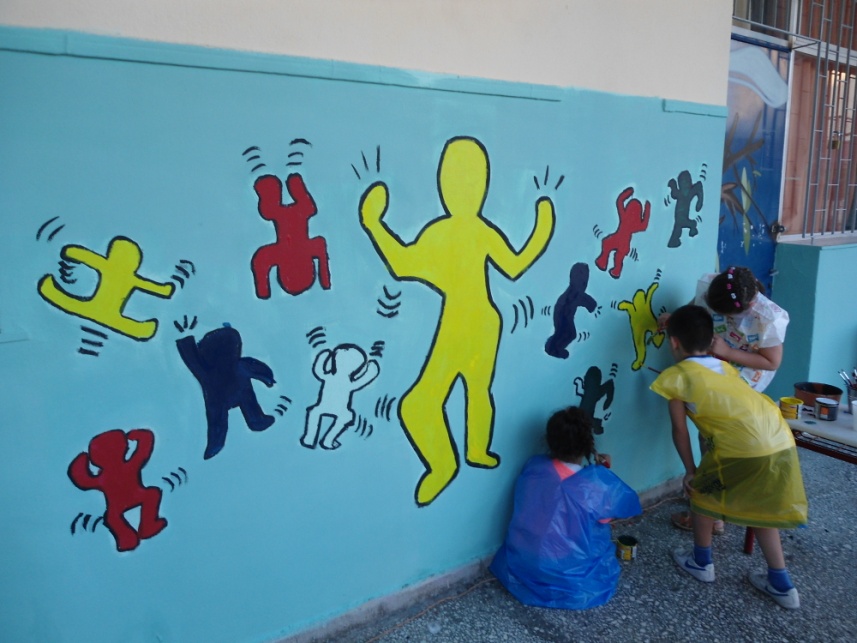 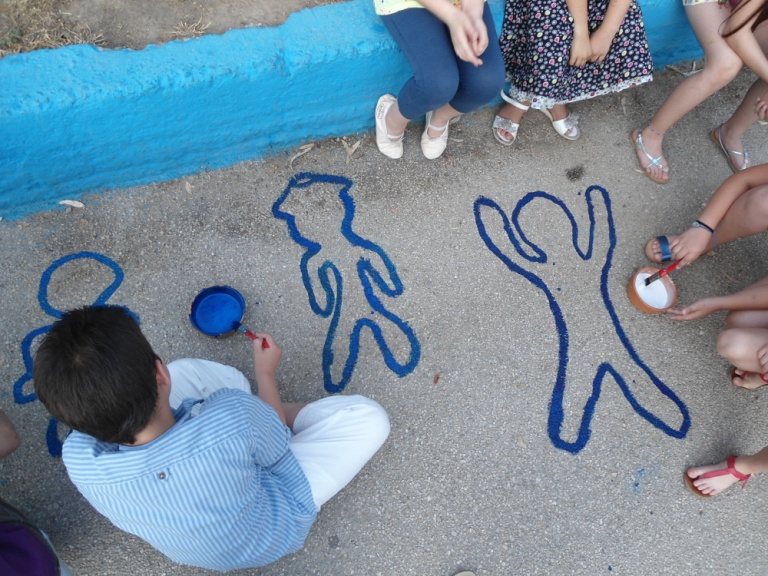 We love reading
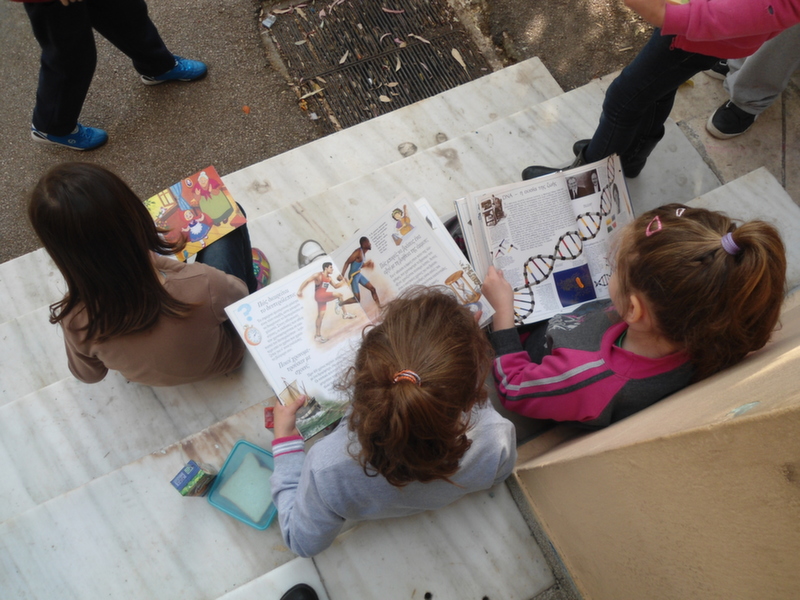 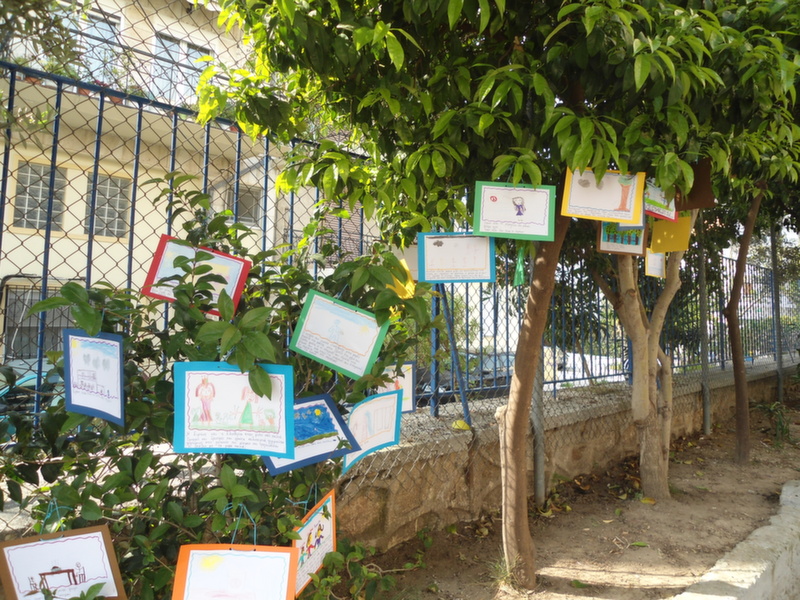 We love painting
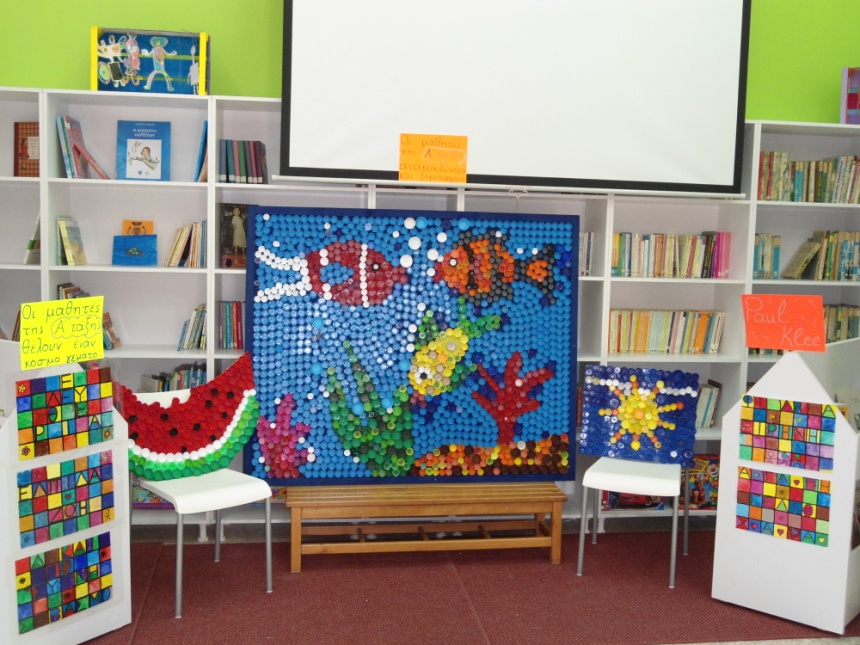 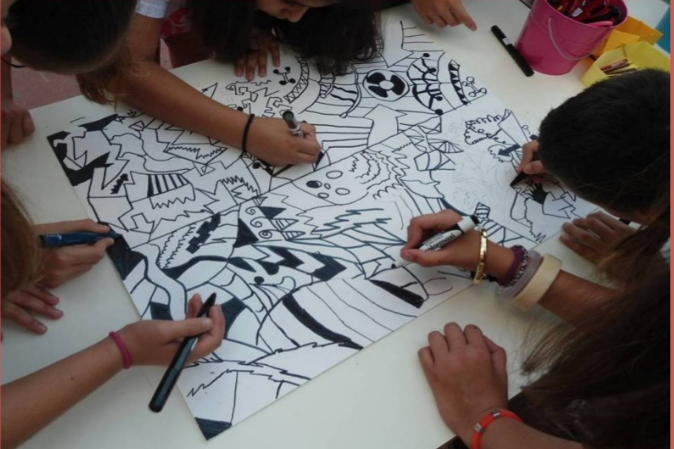 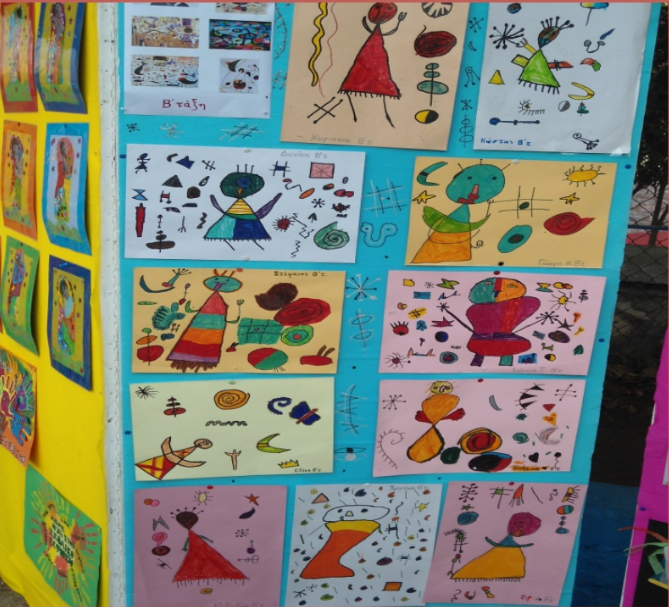 We love traditional dances and carnival disquises
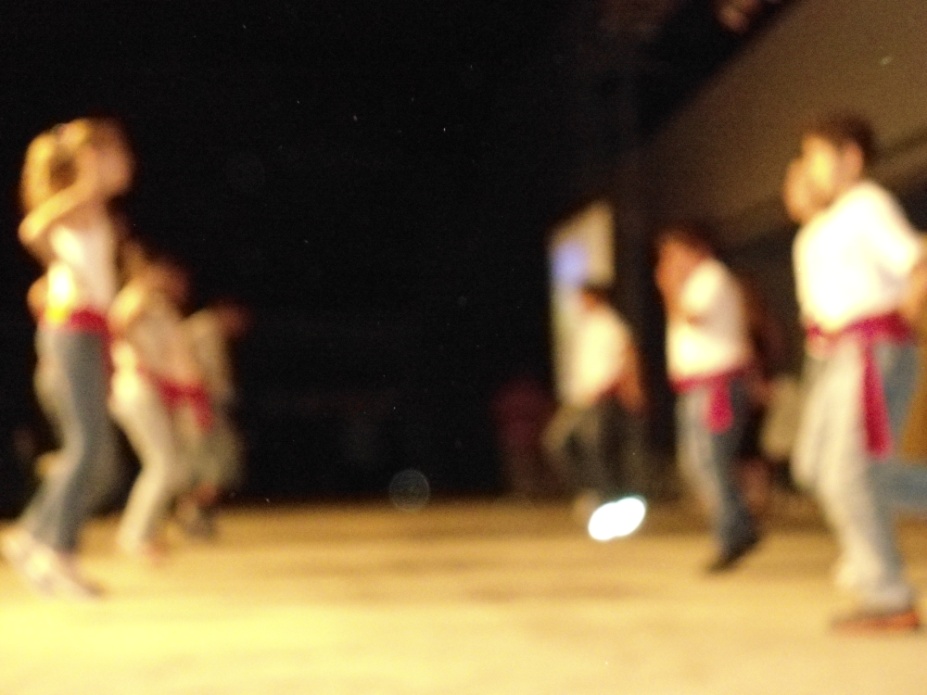 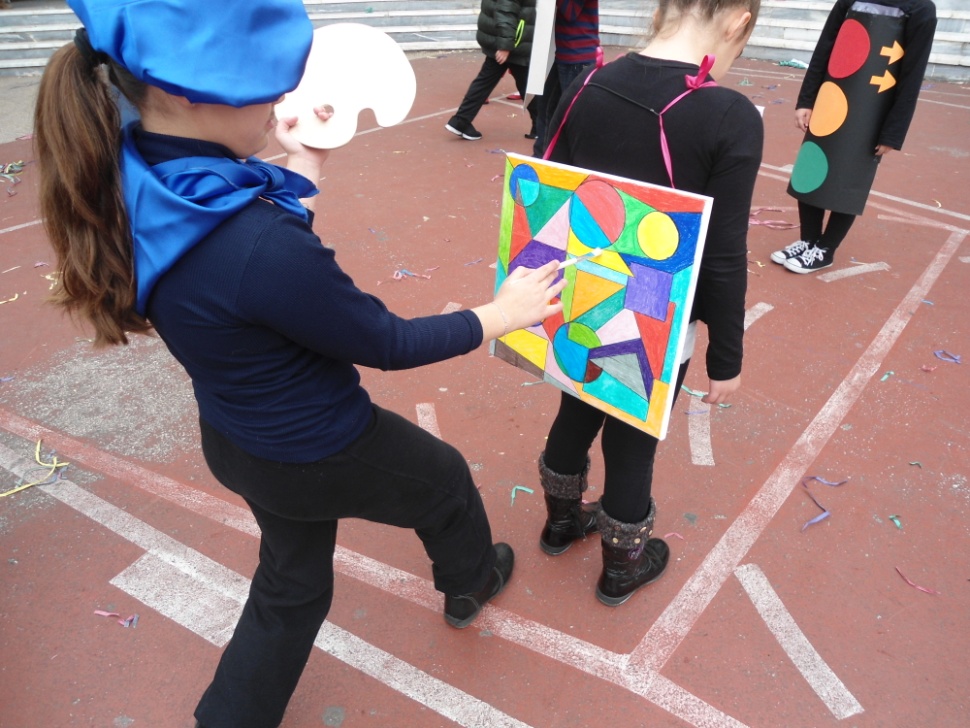 We love  theater
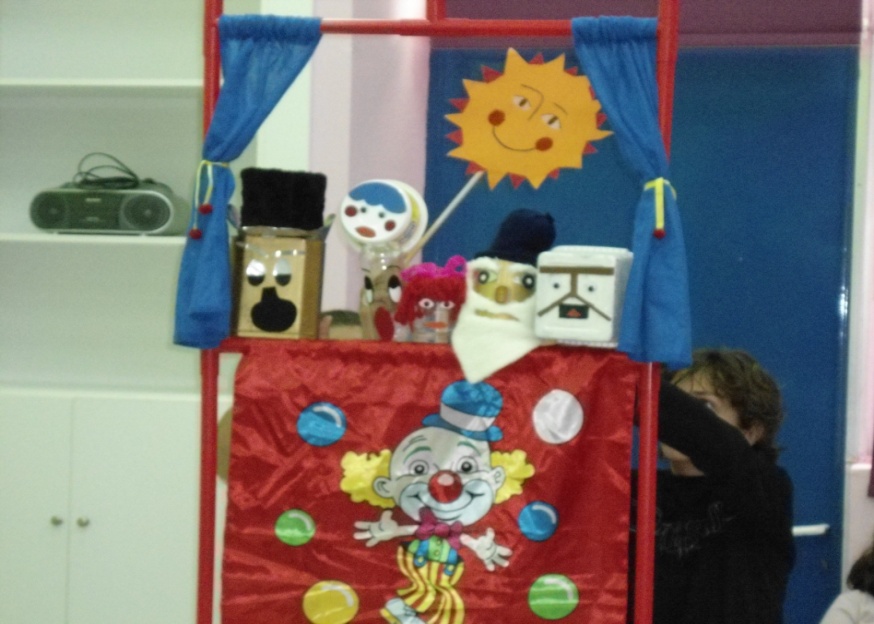 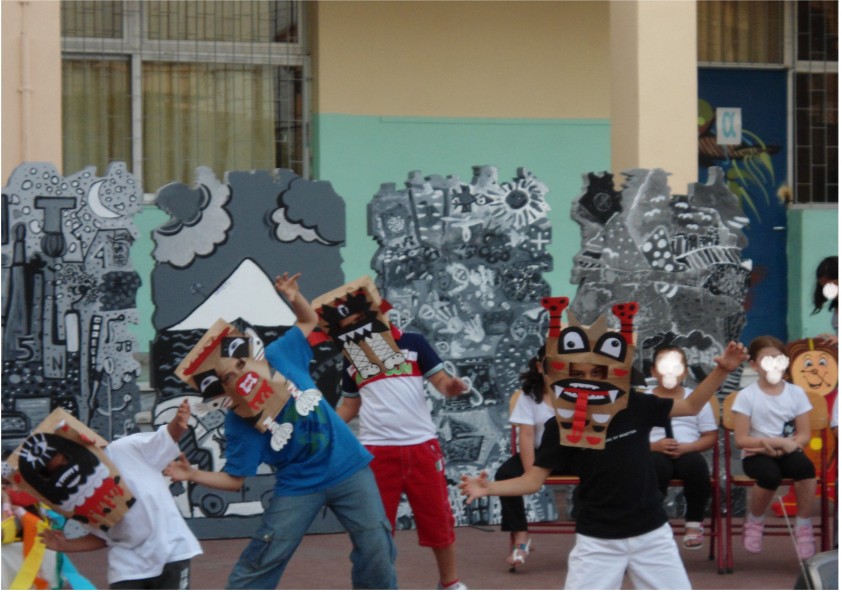 We expect you to visit us :
http://7dimotikonikaias.blogspot.gr/




7th Primary school of Nikea 
November 2014